Interest & Dividends
Pub 17, Chapters 7 & 8
Pub 4012, Tab D
(Federal 1040-Lines 8a-9b)
(NJ 1040-Lines 15a, 15b, 16)
12-12-2016
NJ TAX TY2015 v1.0
1
Interest Income
Interest Income 
 Income from banks & credit unions, CDs or bonds 
 Interest income is unearned income
 When to report?
 Report interest in year earned 
 In case of bond purchased at discount, increase in value is taxable in year of increase
12-12-2016
NJ TAX TY2015 v1.0
2
Interest Income
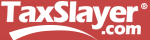 (cont’d)
End-of-year tax statements (for amounts > $10)
1099-INT
Bank Statement 
1099-OID Original Issue Discount 
1099-INT (Brokerage Statement) 
Schedule K-1
 Where to report?
Enter in Federal section \ Income \ Enter Myself \ Interest and Dividends (1099-INT, 1099-DIV) \ Interest or Dividend Income \  Interest Income, Form 1099-INT
If interest income > than $1,500, also must answer foreign account questions in Federal section \ Income \ Enter Myself \ Did you earn interest from a bank in a foreign country?
Flows through to Sch B & 1040 Lines 8a & 8b
Also flows to NJ 1040 15a & 15b
12-12-2016
NJ TAX TY2015 v1.0
3
[Speaker Notes: Most banks/financial institutions do not generate a tax statement for under $10]
Federal Tax-Exempt Interest
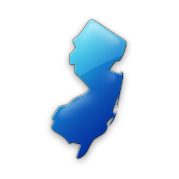 Generally bonds issued by:
 State/political subdivisions (county or city), District of Columbia,  or U.S. possessions & political subdivisions
  Savings bonds used for education (Form 8815)
  NJ does not always follow Federal taxability rules for interest
 See NJ GIT-5 for list
12-12-2016
NJ TAX TY2015 v1.0
4
When is Interest Tax Free?
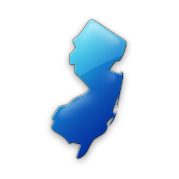 12-12-2016
NJ TAX TY2015 v1.0
5
Sample 1099-INT
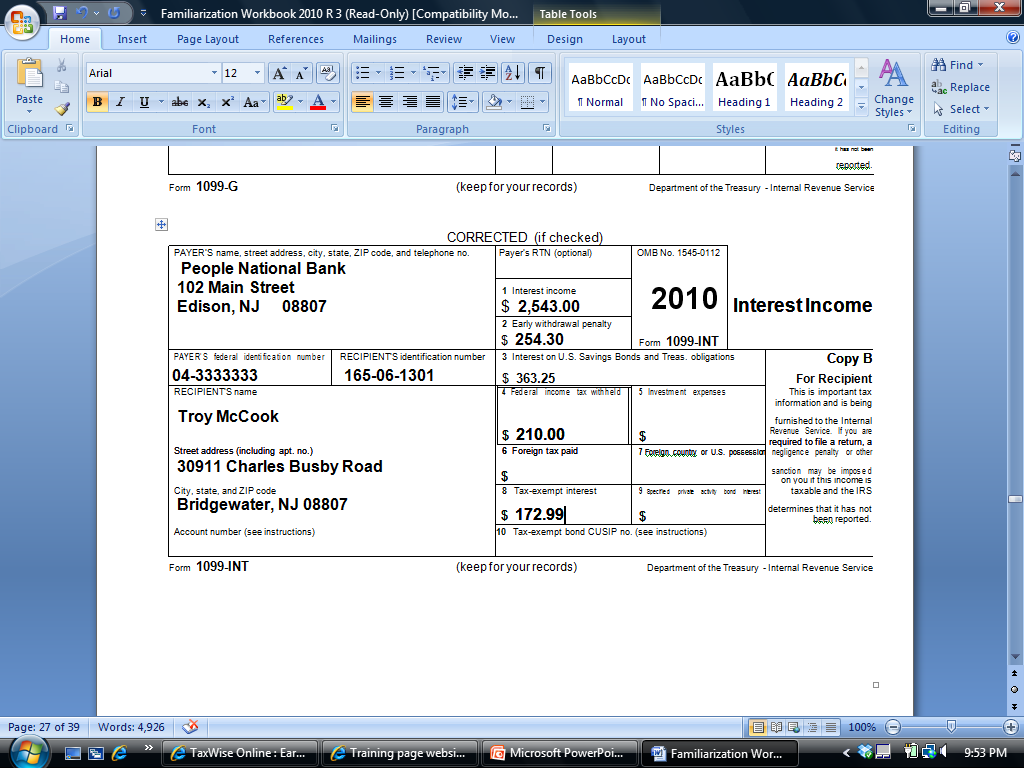 Taxable interest
2015
Early W/D penalty
Interest on US bonds
Federal tax withheld
Douglas Davis
201 Main Street
Tax-exempt interest
12-12-2016
NJ TAX TY2015 v1.0
6
[Speaker Notes: This is a sample of the source document for Interest Income

 Tax-exempt interest in Box 8 is for a NY bond]
Sample Bank Statement
2015
99-2222222
Douglas Davis
210 Main Street
Bridgewater, NJ 08807
Taxable interest
2015
45.00
12-12-2016
NJ TAX TY2015 v1.0
7
[Speaker Notes: This is another way Interest Income may be reported by a bank]
Sample Original Issue Discount Interest (OID)
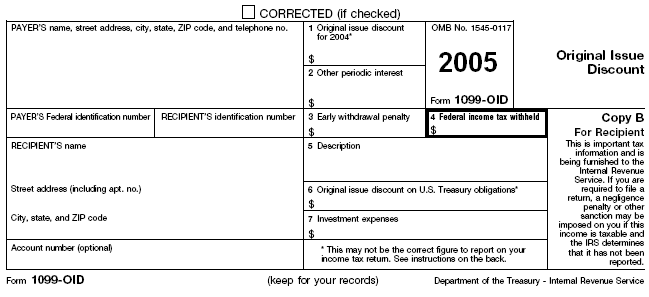 2015
Enter as ordinary interest
12-12-2016
NJ TAX TY2015 v1.0
8
[Speaker Notes: This is a sample of how Original Issue Discount is reported
 Enter as Ordinary Interest]
Sample 1099-INT (Brokerage)
2015 Interest Income
12-12-2016
NJ TAX TY2015 v1.0
9
TS - Taxable InterestFederal section \ Income \ Enter Myself \ Interest & Dividends (1099-INT, 1099-DIV) \ Interest Income, Form 1099-INT
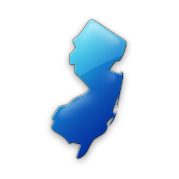 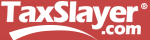 Taxable interest
Early withdrawal penalty
Interest on US govt. bonds
Federal tax withheld
Foreign tax withheld (for foreign tax credit)
Interest on US govt. bonds tax exempt for NJ
12-12-2016
NJ TAX TY2015 v1.0
10
[Speaker Notes: Everything from the 1099-INT is entered on this TaxSlayer screen except the tax-exempt interest shown in Box 8

 The taxable interest from this screen flows through to Schedule B & to 1040 Lines 8a Taxable Interest and then to NJ 1040 Lines 15a Taxable Interest]
1099-INT Taxable Interest - TS Tips
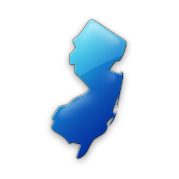 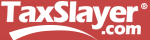 Interest income in Box 1 is taxable for both Federal and NJ
 Early withdrawal penalty in Box 2 is included in taxable interest for Federal, but can be offset by claiming an adjustment on Federal 1040 Line 30
 TS automatically subtracts penalty from NJ taxable interest, so Federal and NJ taxable interest may differ
 Total of taxable and non-taxable interest will be the same
 Since interest on US govt. bonds is taxable for Federal, but not for NJ, must enter interest amount to be subtracted from NJ income
 TS will automatically create appropriate Foreign Tax Credit on 1040 Line 48 if foreign tax withheld in Box 6
12-12-2016
NJ TAX TY2015 v1.0
11
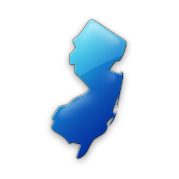 1099-INT Federal Tax-Exempt Interest
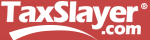 Federal tax-exempt interest shown in Box 8 must be entered on a different screen than Federal taxable interest
 Enter in Federal section \ Income \ Enter Myself \ Interest & Dividends (1099-INT, 1099-DIV) \ Interest or Dividend Income \ Tax Exempt Interest Income, Form 1099-INT, Box 8 or 1099-DIV, Box 10 
 If any of the Federal tax-exempt interest is taxable for NJ (e.g. – bond interest from other states), must add a Taxable State Interest Item screen to enter the amount
12-12-2016
NJ TAX TY2015 v1.0
12
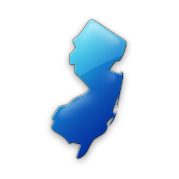 TS - Federal Tax-Exempt Interest Federal section \ Income \ Enter Myself \ Interest & Dividends (1099-INT, 1099-DIV) \ Interest or Dividend Income \ Tax Exempt Interest Income, Form 1099-INT, Box 8 or 1099-DIV, Box 10
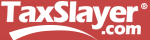 Federal tax-exempt interest
Click if Federal tax-exempt interest is taxable for NJ
12-12-2016
NJ TAX TY2015 v1.0
13
[Speaker Notes: Use this TaxSlayer screen to enter tax-exempt interest that is shown in 1099-INT Box 8

 Info from this Interest screen flows through to 1040 Line 8b Tax-Exempt Interest and then to NJ 1040 Line 15b Tax-Exempt Interest]
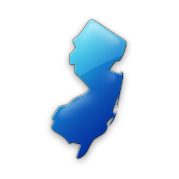 TS - Federal Tax-Exempt Interest that is Taxable for NJ  Federal section \ Income \ Enter Myself \ Interest & Dividends (1099-INT, 1099-DIV) \ Interest or Dividend Income \ Tax Exempt Interest Income, Form 1099-INT \ Taxable State Interest Item
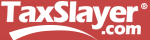 Federal tax-exempt amount
that is taxable for NJ
12-12-2016
NJ TAX TY2015 v1.0
14
[Speaker Notes: Use this screen to record any amount that is tax-exempt on the Federal, but taxable for NJ (such as bond interest from a state other than NJ)]
Exclusion of Interest from Series EE & I US Savings Bonds Used for Educational Expenses
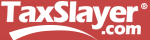 Savings bond education tax exclusion permits qualified taxpayers to exclude from gross income all or a portion of the interest earned on the redemption of eligible Series EE and I bonds issued after 1989
 Must be at least 24 years old before bond’s issue date 
 Taxpayer,  spouse, or dependent must incur qualified tuition and other educational expenses
 Claim on Form 8815
 Out of Scope
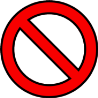 12-12-2016
NJ TAX TY2015 v1.0
15
1099-INT on Brokerage Statement
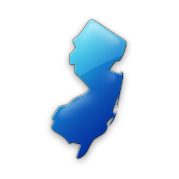 Summary of potentially many individual transactions
 Only summary values need to be entered on TaxSlayer Interest screen (use name of Brokerage as payer)
 Detail transactions usually listed later on statement 
 If there is a tax-exempt interest amount (Box 8), then that amount is tax exempt federally, but you may need to examine detail to determine how much is tax exempt for New Jersey
 Tax-exempt mutual funds should have a breakdown of tax-exempt percentages by state
12-12-2016
NJ TAX TY2015 v1.0
16
TS - Seller-Financed Mortgage InterestFederal Section \ Income \ Enter Myself \ Interest & Dividends (1099-INT, 1099-DIV) \ Seller Financed Interest Income
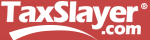 Buyer’s Name, SS #, Address, & Interest Income
12-12-2016
NJ TAX TY2015 v1.0
17
Pub 4012 Tab D
Dividends
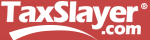 Dividends 
 Part of the earnings of a corporation that is distributed to its shareholders
 Unearned income 
 Ordinary and Qualified dividends segregated (different tax rates)
 End-of-year tax statement:
1099-DIV Statement OR Brokerage Statement
Where to report?
Enter in Federal section \ Income \ Enter Myself \ Interest and Dividends (1099-INT, 1099-DIV) \ Interest or Dividend Income \  Dividend Income, Form 1099-DIV, Box 1
Flows through to Sch B & 1040 Lines 9a & 9b and NJ 1040 Line 16
12-12-2016
NJ TAX TY2015 v1.0
18
Sample 1099-DIV
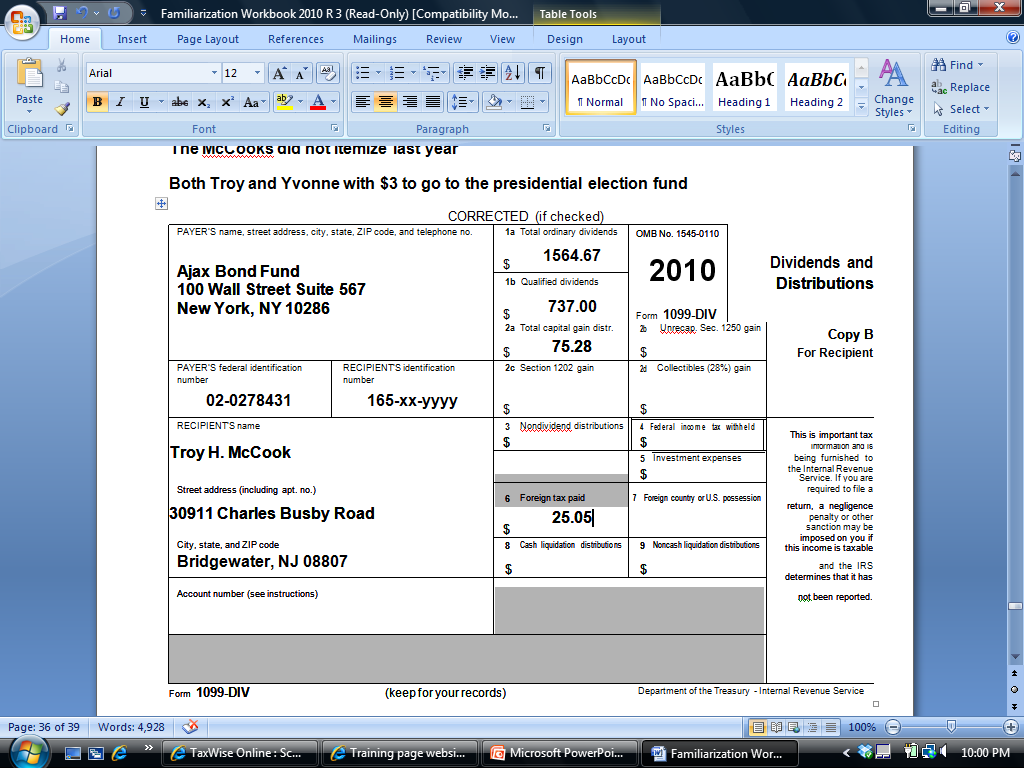 Ordinary dividends
2015
Qualified dividends
Capital gains distribution
Diane Davis
Enter Foreign Tax Paid
201 Main Street
Foreign tax paid
Nondividend distributions - return of principal; not taxed until all cost recovered.  Reduce cost by these distributions at time of sale
12-12-2016
NJ TAX TY2015 v1.0
19
[Speaker Notes: This is a sample of how dividends are reported

  Non Dividend Distribution may appear on 1099-Div.  They should be entered in TS
 Represents return of cost basis
 Not taxed until total cost is recovered and investment is sold
 At time of sale, reduce cost by amount of non dividend distribution to calculate gain/loss]
Sample 1099-DIV (Brokerage)
2015 Dividends and Distributions
12-12-2016
NJ TAX TY2015 v1.0
20
Pub 4012 Tab D
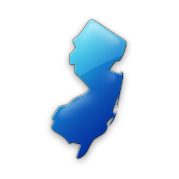 Dividends
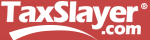 Dividends 
 Part of the earnings of a corporation that is distributed to its shareholders
 Unearned income 
 End-of-year tax statement:
1099-DIV Statement OR Brokerage Statement
Where to report?
Enter in Federal section \ Income \ Enter Myself \ Interest and Dividends (1099-INT, 1099-DIV) \ Interest or Dividend Income \  Dividend Income, Form 1099-DIV, Box 1
Flows through to Sch B & 1040 Lines 9a & 9b and NJ 1040 Line 16
12-12-2016
NJ TAX TY2015 v1.0
21
TS - 1099-DIV DividendsFederal section \ Income \ Enter Myself \ Interest & Dividends (1099-INT, 1099-DIV) \ Dividend Income, Form 1099-DIV, Box 1
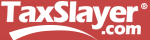 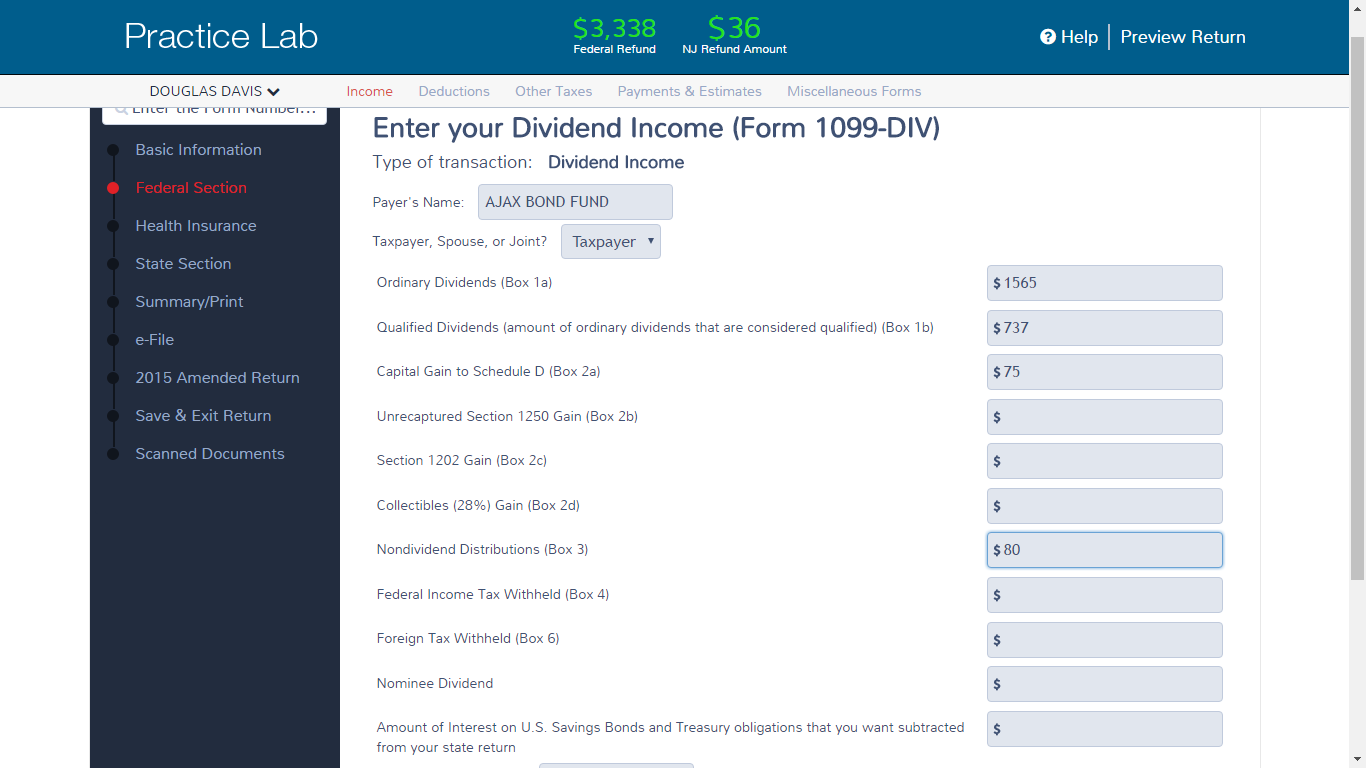 Ordinary dividends
Qualified dividends
Capital gains distributions
Nondividend distributions
Foreign tax withheld
12-12-2016
NJ TAX TY2015 v1.0
22
1099-DIV Dividends - TS Tips
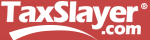 Ordinary and qualified dividends are separately identified by payer
 Qualified dividends are a subset of ordinary dividends that meet specific criteria to be qualified and taxed at a lower tax rate
 Capital gains distributions are payments shareholders get when a fund sells its holdings at a profit and must, by law, pass the profits along to shareholders
 Not related to whether taxpayer sells shares at a profit
 TaxSlayer will automatically create appropriate Foreign Tax Credit on 1040 Line 48 if foreign tax withheld in Box 6 
 Nondividend distributions are a return of cost basis and are not taxed until all cost is recovered.  Still entered in TS
 When you sell the investment, reduce your cost basis by the amount of nondividend distributions you have received
12-12-2016
NJ TAX TY2015 v1.0
23
1099-DIV on Brokerage Statement
Summary of potentially many individual transactions
 Only summary values need to be entered in TaxSlayer (use name of Brokerage as payer)
 Detail transactions backing up summary data are usually listed on later pages in statement
12-12-2016
NJ TAX TY2015 v1.0
24
Exempt Interest Dividends from Mutual Funds
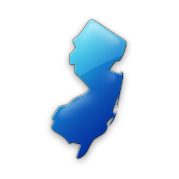 Tax exempt on Federal return
 Taxability varies for NJ, depending on bonds held by fund (look at statement detail pages) 
 Interest attributable to Federal obligations (including P.R., territories, etc.) always tax exempt
 Interest attributable to other states except NJ always taxable
 Interest attributable to NJ bonds only tax exempt if fund is “NJ Qualified Investment Fund” (usually has NJ in name of fund)
 Interest on NJ bonds held individually by taxpayer (not in a mutual fund) always tax exempt
12-12-2016
NJ TAX TY2015 v1.0
25
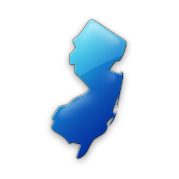 TS – Entering Exempt Interest Dividends
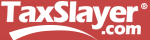 Enter full amount of Federal Exempt Interest Dividends from Box 10 on Tax-Exempt Interest screen 
 Brokerage statement usually provides percentages of bonds in different categories (i.e. – Federal, each state).  Apply those percentages to Federal Exempt Interest Dividends amount as appropriate
 Add a Taxable State Interest Item screen
 If Federal or multi-state fund, add all non-Federal amounts (including NJ amounts) as amount that is taxable for NJ 
 If fund is NJ specific, add only amount from states other than NJ as amount that is taxable for NJ
12-12-2016
NJ TAX TY2015 v1.0
26
TS - 1099-DIV  Exempt Interest DividendsFederal section \ Income \ Enter Myself \ Interest & Dividends (1099-INT, 1099-DIV) \ Tax Exempt Interest Income, Form 1099-INT, Box 8 or Form 1099-DIV, Box 10
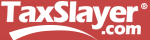 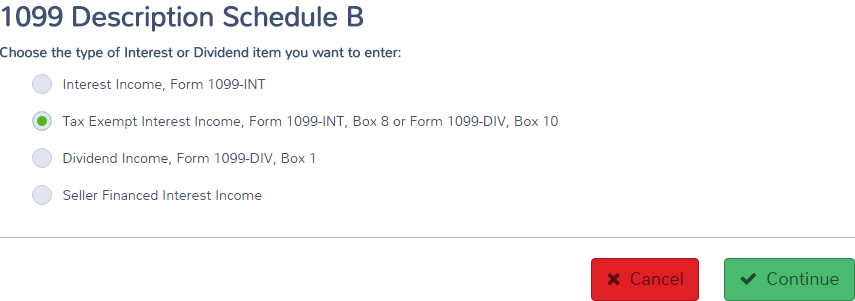 Exempt Interest Dividends
12-12-2016
NJ TAX TY2015 v1.0
27
[Speaker Notes: This exempt-interest dividends shown in Box 10 of the 1099-DIV should be entered on the Tax Exempt Interest Income screen in TaxSlayer]
TS - 1099-DIV Exempt Interest DividendsFederal section \ Income \ Enter Myself \ Interest & Dividends (1099-INT, 1099-DIV) \ Tax Exempt Interest Income, Form 1099-INT, Box 8 or Form 1099-DIV, Box 10
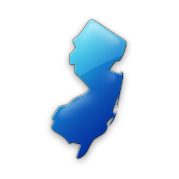 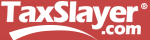 Same screen used for tax-exempt
Interest and exempt interest dividends
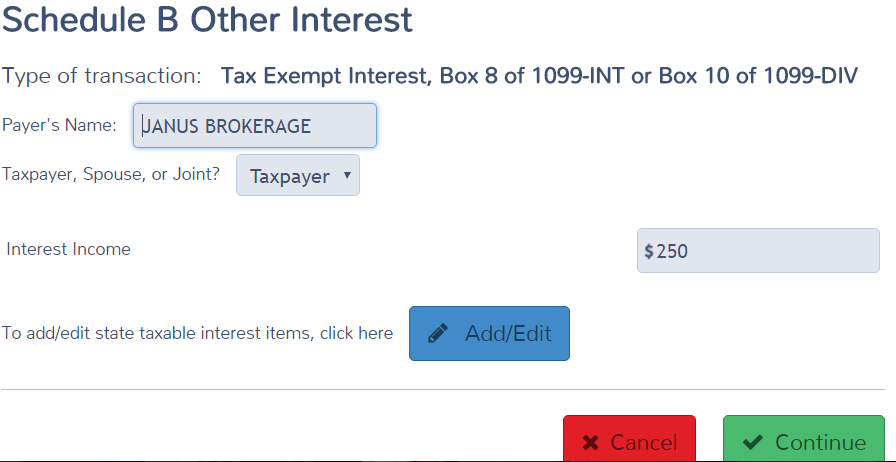 Exempt interest dividends for Federal
Click if any exempt interest dividends are taxable for NJ
12-12-2016
NJ TAX TY2015 v1.0
28
TS - 1099-DIV Exempt Interest Dividends That Are Taxable for NJFederal section \ Income \ Enter Myself \ Interest & Dividends (1099-INT, 1099-DIV) \ Tax Exempt Interest Income, Form 1099-INT, Box 8 or Form 1099-DIV, Box 10
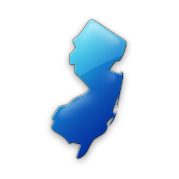 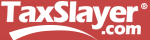 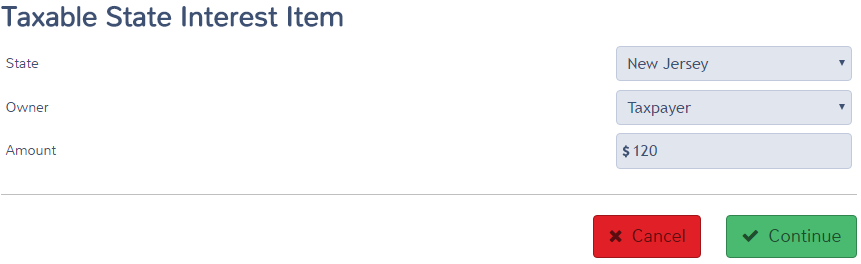 Federal exempt interest dividends
 taxable for NJ
12-12-2016
NJ TAX TY2015 v1.0
29
[Speaker Notes: Pull up TS Dividend Stmt screen
 Link from Line 9a on 1040 Page 1 (using arrow or F9), which takes you to Schedule B Interest & Ordinary Dividends screen.  Then link from Line 5a to Dividend Income screen     OR
 Go directly to Dividend Income screen by clicking on Dividend Stmt in Forms Tree

 Enter Payer name (abbreviate as needed to fit)

 Enter amount from 1099-DIV Box 1a in Ordinary dividends column

 Enter amount from 1099-DIV Box 1b in Qualified dividends column

 Enter T if 1099 belongs to taxpayer, S for spouse, J if joint names

 Enter amount from 1099-DIV Box 2a in Capital Gains column.  Will flow through to Schedule D, line 13

 Enter amount from 1099-DIV Box 2b in 1250 gain column

 Enter amount from 1099-DIV Box 4 in Federal Withheld column

 Enter exempt interest dividends received from a mutual fund in Exempt interest dividends column (do not include this amount in Ordinary dividends column).  This amount flows to the 1040 line 8b (tax exempt interest).

 Note that Non-Dividend Distributions are not entered on TS Dividend Statement screen at all.  They are a return of your cost basis & are not taxed until all cost is recovered.  Reduce your cost by the amount of Non-Dividend Distributions received when you sell the investment 
 When AMT PAB causes Alternate Minimum Tax, then return it is out of scope]
Specified Private Activity Bond Interest or Bond Interest Dividends
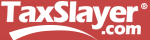 Private activity bond interest is tax-exempt for regular tax purposes, but is taxable for Alternative Minimum Tax (AMT) purposes
Reported on 1099-INT in Box 9
 Private activity bond interest dividends is the portion of tax-exempt interest dividends that may be subject to AMT
Reported on 1099-DIV Box 11
 Enter in Federal section \ Other Taxes \ Alternative Minimum Tax (For 6251)
 If taxpayer ends up owing AMT, return is Out of Scope
12-12-2016
NJ TAX TY2015 v1.0
30
TS – Private Activity Bond (PAB) Interest or PAB Interest DividendsFederal section \ Other Taxes \ Alternative Minimum Tax (For 6251)
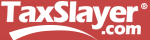 Specified private activity bond interest
or PAB interest dividends
Buyer’s Name, SS #, Address, & Interest Income
12-12-2016
NJ TAX TY2015 v1.0
31
Interest & Dividends Reported on Schedule K-1 (Partner’s Share of Income)
Schedule K-1 is In Scope only if there are just Interest, Dividend, Capital Gains or Royalties
 Always check with experienced counselor for all K-1s
 Handling of Capital Gains & Royalties are covered in separate modules
 Enter K-1 interest and dividends in Federal section \ Income \ Enter Myself \ Other Income \ K-1 Earnings
 Choose specific form that includes the K-1 income
 Enter on the interest and/or dividend lines
12-12-2016
NJ TAX TY2015 v1.0
32
Sample K-1Interest & Dividends From Schedule K-1
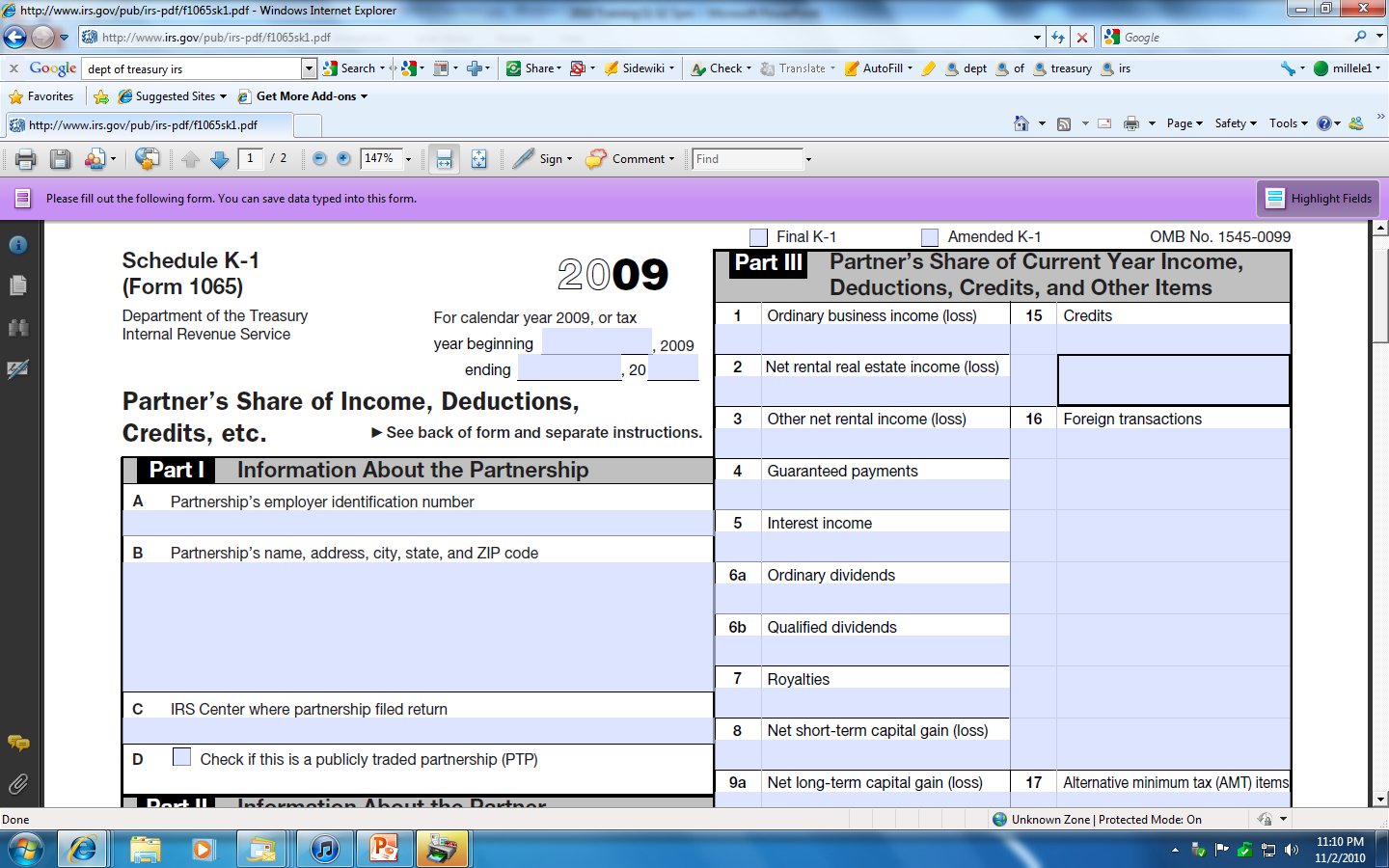 Form #
2015
Interest, Dividends, Capital Gains, Royalties
are only Partnership Income in Scope
12-12-2016
NJ TAX TY2015 v1.0
33
TS - Interest & Dividends From Schedule K-1Federal section \ Income \ Enter Myself \ Other Income \ K-1 Earnings
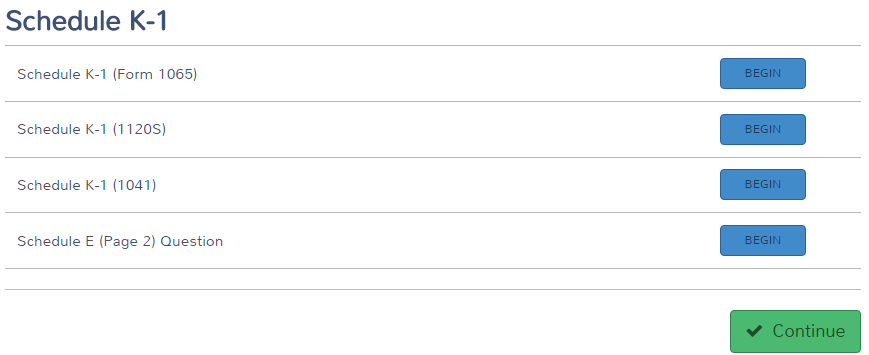 12-12-2016
NJ TAX TY2015 v1.0
34